Building a Program While Flying It
Creating a College and Career Coordinator Position Year One
Building a Program While Flying ItCreating a College and Career Coordinator Position - Year One
Mr. Edward Liegl
Meridian CUSD #223 College and Career Coordinator
eliegl@mail.meridian223.org

Mrs. Leslie Showers
Stillman Valley High School Principal
lshowers@mail.meridian223.org
Building a Plane While Flying It
Can you relate?
Meridian CUSD #223/Stillman Valley HS
Meridian CUSD #223
1,664 students
White 84% 
Black 1% 
Hispanic 12% 
First Nation 1% 
Two or More Races 3% 
Low Income 27% 
English Learners 3% 
With Disabilities 12%
Student Mobility 6%
Stillman Valley High School
596 students
2 Counselors
Graduation Rate 98%
Attendance Rate 95%
College Readiness:
Early College Coursework 49% / 37% State
Postsecondary Enrollment 79% / 76% State 
Community College Remediation 25% / 46% State
How & Why the Position Came to Be
Student Generated
Community Feedback
Counseling Department 
Administration Involvement
Board Awareness
Faculty Response
Hiring/Selection
“K-12 College and Career Coordinator (certified position and member of SVEA) - This person will primarily work with SVHS students to help them develop individual plans to support whatever their next step is after graduation. A percentage of their time will be spent with RVC, local businesses, and other colleges and universities to increase our level of partnership in order to best serve students. An additional (small chunk) of time will be spent with our Counseling team and principals to design a comprehensive K-12 'curriculum' for exposing and preparing our students for college and career.”
May 11th, 2018
	College and Career Coordinator 
	Position Officially Posted
May 24, 2018 
	College and Career Coordinator 
	Interviews
May 25, 2018 
	Position Offered and Accepted
Consult the Experts:  June 2018
Superintendent	
Principal
Assistant Principal
School Counselors
Counseling Administrative Assistant

Marjorie Hartfiel, CEANCI System Director (CTE)
Nik Butenhoff, Director of Career Readiness for Belvidere District 100
ISAC Website, Illinois P20 Council, IACAC, ISBE, etc.
Change of Lens
Technology
Multi-tasking
Motivating adults  
Coalition building
Time Management
Goal Setting
1.Meet individually with all seniors to create a plan
2.Establish a portfolio system
3.Credit Crisis – Coordination
4.Partnerships with Business and Industry 
5.CCR – Illinois Report Card – ESSA
6.Testing
7.CEANCI
8.College Night – Financial Aid
9.Planning Guides
10.Communication
College and Career Center
Ask Students
Use the Hallway
Create Spaces for Collaboration and Creation
Use the Perimeter
Reduce Personal Footprint


Mix Up Seating Options
Showcase Student Work
Narrow the Color Palette
Create a Quiet Space
College and Career Center
Ask Students
Use the Hallway
Create Spaces for Collaboration and Creation
Use the Perimeter
Reduce Personal Footprint

Mix Up Seating Options
Showcase Student Work
Narrow the Color Palette
Create a Quiet Space
College and Career Center
Ask Students
Use the Hallway
Create Spaces for Collaboration and Creation
Use the Perimeter
Reduce Personal Footprint

Mix Up Seating Options
Showcase Student Work
Narrow the Color Palette
Create a Quiet Space
Communication
Website
Twitter
Posters
Projection Billboard
Newsletters
Meet and Greet 
Seminars
Foyer Announcements
How to Create a Work-Based Learning Continuum
Work-Based Learning Continuum
Career Awareness: 		Learn About Work
Career Exploration: 		Learning About Work
Career Preparation: 		Practicum and Internships Learning Through Work
Career Training: 		Learning for Work
					Our First Step: PaCE Framework
Coordinate and Administer Postsecondary and Progress Assessments
PSAT-NMQT
SAT
ASVAB
AP Exams
Prepare, Develop, and Present Events throughout the Year Sponsored by the College and Career Center
FAFSA Night
College and Career Night
College 101 – modified version
College Application Days
Let’s Talk College
Writing College Applications Workshop
This I Believe Workshop
Career Exploration from ASVAB
Pursue Professional Development in Postsecondary Counseling and Professional Organizations
Illinois P20 Regional Network Conference 
Illinois Association for Admission Counseling
Cooperative Education and Internship Association
College Changes Everything Conference
Articulation Unplugged
PaCE Framework Workshop
PaCE Implementation Leader Training
Education Works Summit
College Board Counselor Workshop
Community College Articulation Meetings
CCB & ISBE New Changes to Perkins Grant Meeting
CFNIL Scholarship Overview
Local College and University Tours
Arrange Off-Campus Events for Career Exploration and College Visits
Swedish American Hospital
Agriculture College Fair
Rock Valley College
Seward Screw
Manufacturing Day – Rockford Toolcraft
RVC Dental Hygienist Program
NIU Gearing Up for Engineering
Mercy Nursing Fair
Rockford Airport
Etnyre
RVC Getting Started Day
RVC Underclassmen Summer Testing
KCC Open House
KCC One Stop Day
Highland Community College Tour & Registration
Spahn & Rose Tour
KCC Medical Imaging
Data: CCRI
Data: Class of 2019 CCC Exit Survey: College and Career Coordinator
Data: Class of 2019 CCC Exit Survey: College and Career Coordinator
Data: Class of 2019 CCC Exit Survey: College and Career Coordinator
Data: Class of 2019 CCC Exit Survey: College and Career Coordinator
Data: Class of 2019 CCC Exit Survey: College and Career Coordinator
What should we target next?  
What should we reinforce and further develop?
Where should we be looking for more ideas?
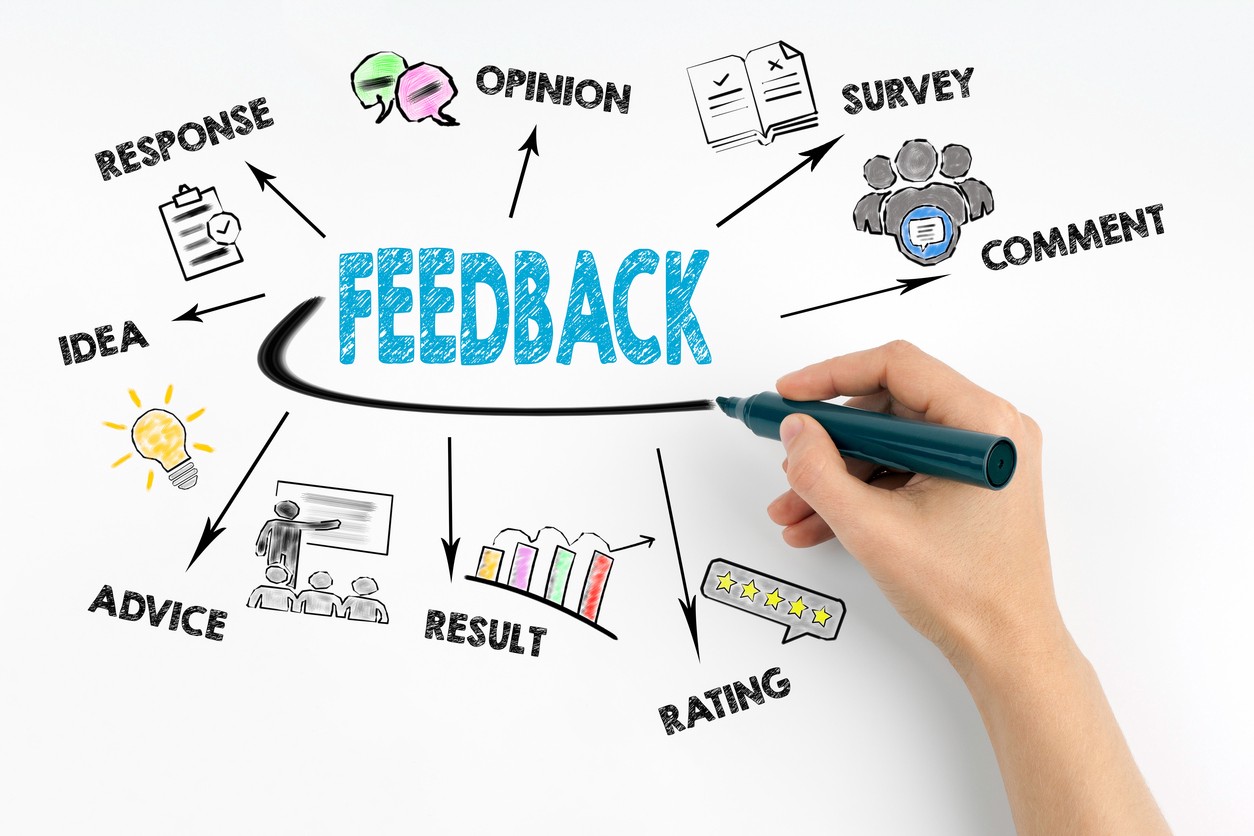 Areas to Expand and/or Further Develop in Year Two
Individualized CCR Plans Format
Financial Aid
Postsecondary and Career Expectations - Stage 
Job Shadowing and Career Exploration
EMT Course